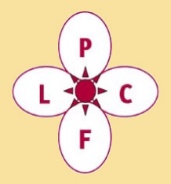 Lincolnshire Parent Carer Forum
Lincolnshire Parent Carer Forum
What’s on & Excellence Award
Question times (mental health & personal budgets)
Workshops (parental interest) 
Homework Battles!           
ERIC (Continence) 
Wellbeing sessions                   
SEND Review- Parental Survey
Recruitment - Thank you.
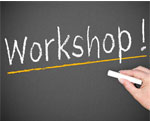